AGATA Collaboration Council
Lyon November 2010
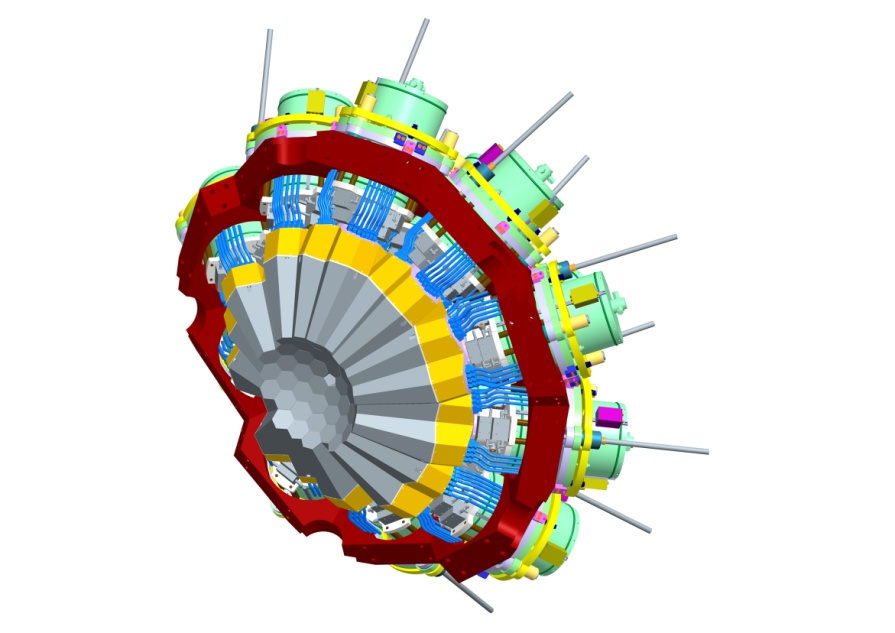 [Speaker Notes: Introduction

Overview of the system

Physics outcomes from this meeting important
	define physics case
	experimental constraints
	range of experiments
	key experiments demonstrator/full array
	meeting
Key design parameters Before too late
120/180 decision]
AGATA ACC Agenda25th November 2010, Lyon
Terms of Reference

Membership

Web pages

Annual collaboration meeting

Campaign Spokespersons

AGATA data policy

AGATA Publications ad publications Policy

Any Other Business
[Speaker Notes: Huge collaboration
Over 40 laboratories in 10 countries
Others joining, Turkey, Hungary]
AGATA ACC
Terms of Reference:
The ACC is the advisory body of the ASC on scientific matters concerning the AGATA project.

The tasks of the ACC are as follows:

elects the AGATA spokesperson who will serve for a period of two years. 

advises the ASC on scientific matters concerning the AGATA project and the research programme through the AGATA Spokesperson. 

nominates the Campaign Spokesperson for each experiment campaign to the ASC. 

hold meetings, at least annually, to receive reports from the ASC and AMB on the progress of the project and from the Campaign Spokespersons on the progress of the research programme. 

hold an annual open meeting of the AGATA Collaboration to present the status of the Project and to discuss future experiment campaigns.
[Speaker Notes: Huge collaboration
Over 40 laboratories in 10 countries
Others joining, Turkey, Hungary]
AGATA ACC
Membership
 Comprises one representative from each collaborating institution and the AGATA Spokesperson.
The AGATA Spokesperson chairs meetings of the ACC.

The Campaign Spokespersons are invited to attend.
[Speaker Notes: Huge collaboration
Over 40 laboratories in 10 countries
Others joining, Turkey, Hungary]
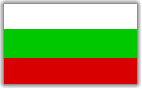 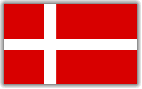 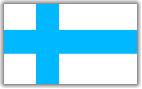 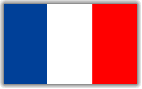 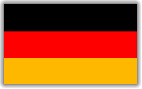 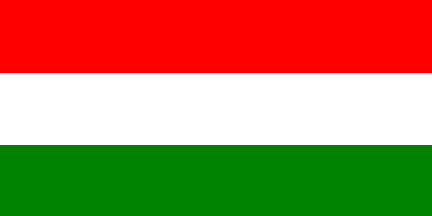 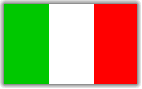 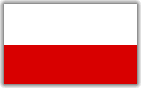 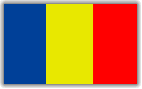 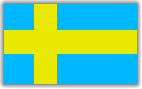 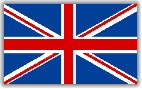 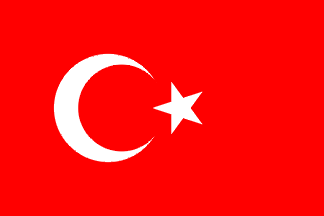 The AGATA Collaboration
Bulgaria: 	Univ. Sofia
Denmark: 	NBI Copenhagen
Finland: 	Univ. Jyväskylä
France: 	GANIL Caen, IPN Lyon, CSNSM Orsay, IPN Orsay, 
	CEA-DSM-DAPNIA Saclay, IreS Strasbourg
Germany: 	GSI Darmstadt, TU Darmstadt, Univ. zu Köln, LMU München, TU München
Hungary:	Debrecen
Italy:  	INFN and Univ. Firenze, INFN and Univ. Genova, INFN Legnaro, INFN and 	Univ. Napoli, INFN and Univ. Padova, INFN and Univ. Milano, INFN Perugia 	and Univ. Camerino
Poland: 	IFJ PAN Krakow, SINS Swierk, HIL & IEP Warsaw
Romania: 	NIPNE & PU Bucharest	
Sweden: 	Chalmers Univ. of Technology Göteborg, Lund Univ., 
	Royal Institute of Technology Stockholm, Uppsala Univ.
UK: 	Univ. Brighton, STFC Daresbury, Univ. Edinburgh, Univ. Liverpool, 
	Univ. Manchester, Univ. Paisley, Univ. Surrey, Univ. York
Turkey:	Univ. of Ankara, Istanbul University
Spain
[Speaker Notes: Huge collaboration
Over 40 laboratories in 10 countries
Others joining, Turkey, Hungary]
AGATA ACC
Membership
Bulgaria: 	
Univ. Sofia 		Georgi  Rainovski	rig@phys.uni-sofia.bg
INRNE Sofia		Pavel Petkov		petkov@inrne.bas.bg
Finland: 	
Univ. Jyväskylä		Rauno Julin		rauno.julin@phys.jyu.fi
France: 	
GANIL Caen		Gille de France		defrance@ganil.fr	
LPSC –IN2P3 Grenoble		Gary Simpson		gary.simpson@lpsc.in2p3.fr
IPN–IN2P3 Lyon		Olivier Stezowski	stezow@IPNL.IN2P3.FR
CSNSM–IN2P3 Orsay		Amel Korichi		korichi@csnsm.in2p3.fr
 IPN–IN2P3 Orsay		Francois Le Blanc	leblanc@ipno.in2p3.fr
CEA/DSM/IRFU Saclay		Wolfram Korten	wolfram.korten@cea.fr
IPHC –IN2P3 Strasbourg		Dominique Curien	curien@ires.in2p3.fr
Germany: 	
GSI Darmstadt		Juergen Gerl		j.gerl@gsi.de
TU Darmstadt 		Norbert Pietralla 	pietralla@ikp.tu-darmstadt.de, 
Univ. zu Köln		Peter Reiter		preiter@ikp.Uni-Koeln.DE
TU München		Reiner Kruecken	reiner.kruecken@ph.tum.de
Italy:  	
INFN Firenze		Adriana Nannini		Adriana.Nannini@fi.infn.it
INFN Legnaro		Daniel Napoli		Daniel.R.Napoli@lnl.infn.it
INFN Milano		Benedicte Million	Benedicte.Million@mi.infn.it
INFN Padova		Silvia Lenzi		silvia.lenzi@pd.infn.it
Poland: 	
IFJ PAN Krakow		Adam Maj	Adam.Maj@ifj.edu.pl
 University of Warsaw (HIL)		Krzysztof Rusek   Krzysztof.Rusek@fuw.edu.pl
[Speaker Notes: Huge collaboration
Over 40 laboratories in 10 countries
Others joining, Turkey, Hungary]
AGATA ACC
Membership
Romania: 	
 IFIN/HH Bucharest		Victor Zamfir		zamfir@tandem.nipne.ro
 
Sweden: 	
Chalmers Univ. of Technology Göteborg 	Thomas Nilsson 	Thomas.Nilsson@chalmers.se
 Lund Univ.			Dirk Rudolph		Dirk.Rudolph@nuclear.lu.se
 Royal Institute of Technology Stockholm 	Bo Cederwall 		cederwall@nuclear.kth.se
 Uppsala Univ.			Johan Nyberg		johan.nyberg@physics.uu.se
 
Turkey: 
 Univ. Ankara			Ayse Kaskas		kaskas@science.ankara.edu.tr
Univ. Istanbul			Nizam Erduran		erduran@istanbul.edu.tr
Technical Univ. Istanbul 		Cenap Ozben		ozben@itu.edu.tr
 
UK: 	
Univ. Brighton			Alison Bruce		Alison.Bruce@brighton.ac.uk
Daresbury Laboratory 		John Simpson		john.simpson@stfc.ac.uk
Univ. Edinburgh			Phil Woods		pjw@ph.ed.ac.uk 
Univ. Liverpool			Andrew Boston		A.J.Boston@liverpool.ac.uk 
Univ. Manchester		Dave Cullen		Dave.cullen@manchester.ac.uk 
Univ. Surrey			Phil Walker		P.Walker@surrey.ac.uk
Univ. West of Scotland		John Smith		John.F.Smith@uws.ac.uk
Univ. York			Mike Bentley		mab503@york.ac.uk
[Speaker Notes: Huge collaboration
Over 40 laboratories in 10 countries
Others joining, Turkey, Hungary]
AGATA ACC
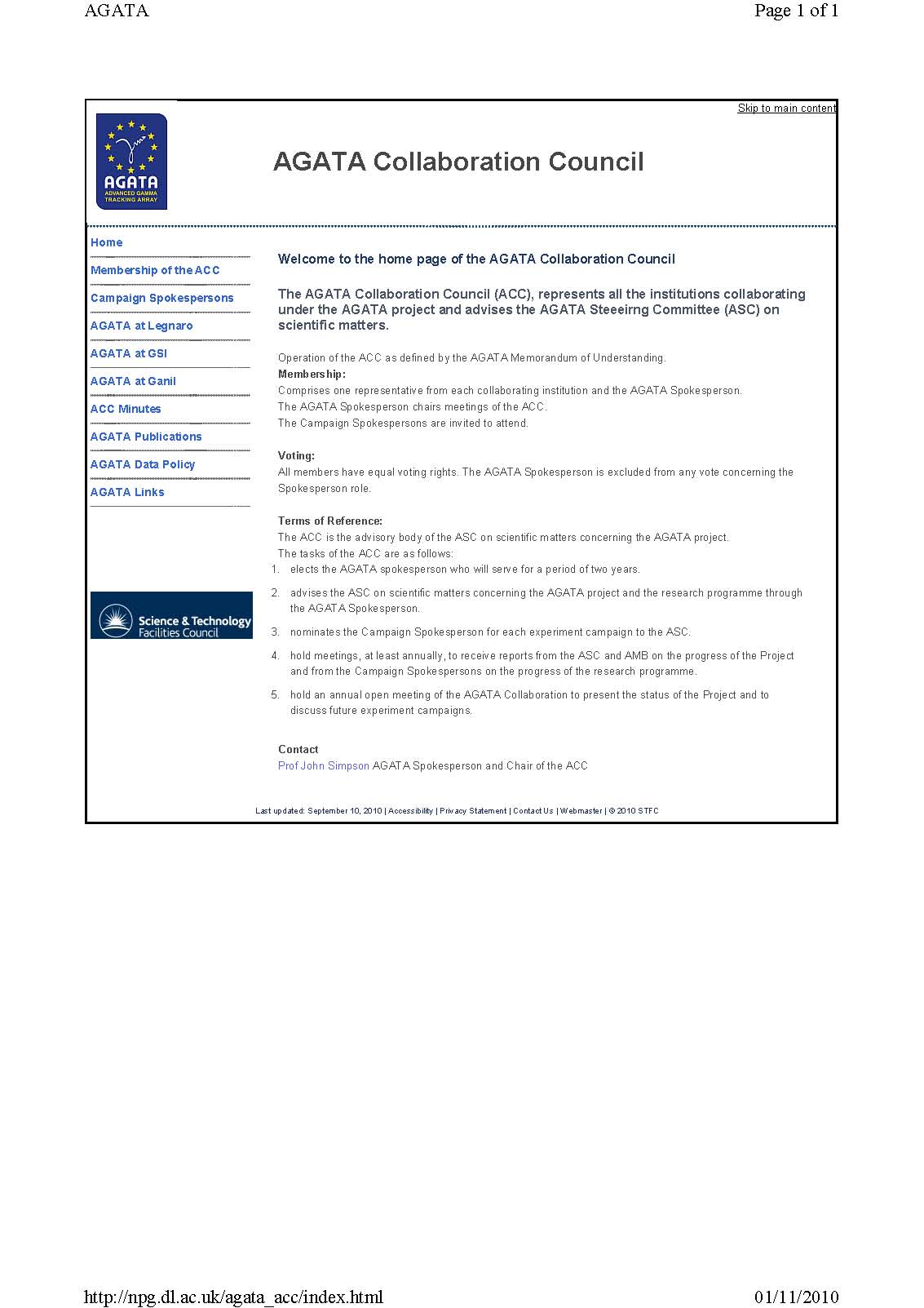 Web pages
http://npg.dl.ac.uk/agata_acc/index.html

	Comments

	Additions

	Input
[Speaker Notes: Huge collaboration
Over 40 laboratories in 10 countries
Others joining, Turkey, Hungary]
AGATA ACC
Annual collaboration meeting
2010 Legnaro	Discussion at the inauguration

2010 Istanbul 	LNL Status LoI
		GSI LoI

2010 Lyon	LNL LoI
		SPIRAL LoI
		GSI Status
2011 ?
		Results
		Status and Plans

Proposal  for ACC meeting in 2011

Joint AGATA ACC and EGAN Workshop
Padova
27-30th June 2011

European Gamma & Ancillary detectors Network
[Speaker Notes: Huge collaboration
Over 40 laboratories in 10 countries
Others joining, Turkey, Hungary]
AGATA ACC
AGATA campaign Spokespersons
Legnaro		Sean Freeman
		Andres Gadea	

GSI		Wolfram Korten
		Mike Bentley (Prespec)

Ganil		?
[Speaker Notes: Huge collaboration
Over 40 laboratories in 10 countries
Others joining, Turkey, Hungary]
Previous planning
ASC Decisions:
AGATA remain in LNL until end June 2011
Transfer to GSI, earliest start October 2011
At least 15 month operation period 
Transfer to GANIL, earliest start spring 2013
Current planning
ASC Decision:
AGATA remains in LNL until end December 2011
Formal request to LNL management sent by ASC

Follows that:
Transfer to GSI, earliest start April 2012
At least 15 month operation period 
Transfer to GANIL, earliest start autumn 2013
AGATA ACC
AGATA Data Policy
Precise: 
	Definition – Output of the AGATA system
	Primary contact for each experiment has to be defined
	Ownership AGATA
	Spokesperson of AGATA delegates ownership and access to primary contact
		Done for Legnaro so far
		period of two years
	Storage
		Limited space locally therefore archival to GRID (AMB)
	Exploitation
	Annual report to ACC of status of experiment
	Publication information to the ACC

http://npg.dl.ac.uk/agata_acc/AGATA_Data_Policy.html
[Speaker Notes: Huge collaboration
Over 40 laboratories in 10 countries
Others joining, Turkey, Hungary]
AGATA ACC
AGATA Primary contacts
PAC July 2009		February 2010		July 2010
[Speaker Notes: Huge collaboration
Over 40 laboratories in 10 countries
Others joining, Turkey, Hungary]
AGATA ACC
AGATA Publication and Publications Policy
Maintain list on AGAA ACC web pages
Physics and technical publications
What else, thesis, reports, talks ….. 

Technical publications, AMB approval

Publications Policy:

Who are the authors
Acknowledgements
Types of papers (Science, technical, …)
The AGATA collaboration
Thoughts?
[Speaker Notes: Huge collaboration
Over 40 laboratories in 10 countries
Others joining, Turkey, Hungary]
AGATA ACC
Any Other Business
AGATA in FAIR
[Speaker Notes: Huge collaboration
Over 40 laboratories in 10 countries
Others joining, Turkey, Hungary]